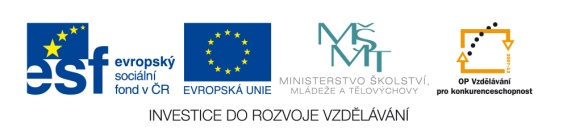 Výukový materiál zpracován v rámci projektu EU peníze školám
Registrační číslo projektu: CZ.1.07/1.4.00/21.2852
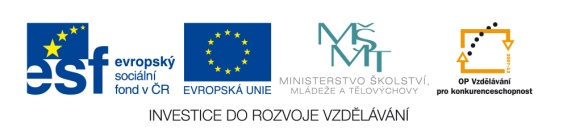 JAZYKOLAMYHLASOVÁ A DECHOVÁ CVIČENÍPAUZY, DŮRAZY A PŘÍZVUKY
Na začátek se rozcvič pomocí jazykolamů.
Nesli sysli v sesli sysla.
Kapka kápla, klapka klapla.
Z čeho chceš sčítat?
Olemujeme-li to nebo neolemujeme-li to.
Ještě štěstí, že se nesešli.
Kdy zas zašustíš sukní?
Čistý s Čistou čistili činčilový čepec.
Strýc Šusta suší švestky.
Řapík řebříčku řízl Řinu do prstu.
Sčeš si vlasy z čela.
A POKRAČUJ RYCHLEJI A HLASITĚJI


U Řezáčů řinčel řetěz při řezání řezanky.
V Postoloprtech vrtali vrty.
Leonora lepí leporelo.
Dalajláma v lomu láme skálu.
Nese se po lese se sehnutou větví.
Karel Kolor koloroval králův krátký rukopis.
Seznam ze Seznamova se seznamoval se Zuzankou ze Zvolena.
Teď si procvič výslovnost samohlásek.
Kamarádská Hana vstává ráda sama a na zahřátá kamna dává čaj.

Hele, tele se vesele veze.

Místní číšník Jiří chvíli čistí pivní číši.

Ondro, pozor, polož kolo pod to molo. 

Julku, půjč mu lulku, nůž a hůlku.
A ještě výslovnost dvojhlásky.
Kolouch, kohout s mouchou mnohou s hloupou chloubou houpou nohou.

Plavou strouhou dlouhou, ouzkou, 
chroupou oukrop s pouhou houskou.
Důležitý je také dech.Opakuj tedy co nejdéle…
Pššš…
Pršííí…
Foukááá…
Cililili…ng
Pa, pa, pa…
Pozor kaktusss…
Zkus jedním dechem vyslovit co nejdelší úsek.
Deset korálků, devět korálků, osm korálků, …
Měl jsem deset ořechů, jeden jsem ti dal – mám
devět ořechů. Měl jsem devět ořechů, jeden 
jsem ti dal – mám osm ořechů. …
Měl jsem jeden ořech, jeden jsem ti dal – a teď
nemám nic.
DŮRAZ - vyslov větu se správným důrazem/ podtržené slovo- kde není podtržené, pokus se najít slovo s důrazem
Chceš si obléknout halenku? 
Ne, obléknu si černý svetr.

Jsi silnější než tvůj bratr?
Ne, můj bratr je silnější.

Šel jsi zahradní brankou?
Ne, šel jsem přes plot.
Přeskočil jsi plot? 	Ne, plot jsem přelezl.

Prohrál jsi? 	Ne, vyhrál jsem.

Vzal sis peníze ze stolu? 	  Já jsem si peníze nebral.

Chtěla bys kousek koláče?
Ne, chtěla bych kousek chleba.

Co jsi dělal včera?
Včera jsem psal dopis babičce.

Oblékneš si zelenou košili?
Ne, obléknu si modrou košili.
Nejen důraz, ale i pauzy (/) hrají roli při výslovnosti a správném porozumění. Na básni Jiřího Žáčka – Eskymácká abecedasi to zkusíme.
Eskymácká abeceda
Eskymácké dětimají školu z ledu,/učí se tameskymáckou abecedu./
Eskymácká abeceda,/to je krásná věda:/sáňkování,/koulování/a lov na medvěda./
Na další básničce už si pauzy označíme sami.
Josef Kainar: Kocourek (úryvek)

Kocourku milej,
čerte můj,
já pro tě pláču.

A přece mlíčko jsem ti nalívala,
do talířku pěkně kvítečkovanýho
už zrána, před školou,
abys mi nevyhládl,
než se k tobě vrátím.
V podvečer, to jsme si povídali,
já jsem tě hladila,
a tys byl elektrickej,
a jenom předls, jak mi bylo dobře.

Někdy mi vyprávěls kocouří pohádky.
Tu o myšce, co zlobila svou mámu,
tu o měsíčku, malém čaroději,
co přičaroval kočce zvonek na ocas.
…
Zdroj:

KOŠŤÁK, J. Hrátky s literaturou pro 4. a 5. ročník
ZŠ. Olomouc: Votobia, 1999. ISBN 80-7198-358-6
[ONLINE] [CIT. 2011-09-22]

Autorem materiálu a všech jeho částí,
není-li uvedeno jinak, je Mgr. Věra Floriánová.